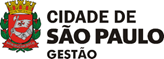 COORDENADORIA DE GESTÃO DE SAÚDE DO SERVIDOR
FLUXOGRAMAS:
Readaptação funcional
Solicitação de readaptação do próprio servidor
Solicitação de readaptação pelo médico perito da COGESS
Solicitação de revisão de laudo (Complementação)
Solicitação de revisão de laudo (Cessação)
Encaminhamento para Comissão de Avaliação de Compatibilidade de Atividades da Readaptação Funcional
Solicitação de Compatibilidade de função para o servidor readaptado (2ª instância)
*Os documentos apensados aos processos, como subsídios médicos  e requerimentos,  deverão ter sido emitidos há no máximo 90 dias da data de solicitação.
FLUXOS DE READAPTAÇÃO FUNCIONAL: SOLICITAÇÃO DE READAPTAÇÃO DO PRÓPRIO SERVIDOR
Autua processo SEI
a) Requerimento de Readaptação Funcional;
b) Formulário Médico de Solicitação;
c) Subsídios médicos e de tratamento de saúde.
Primeira readaptação?
SEGES/COGEES/COAP
Sim
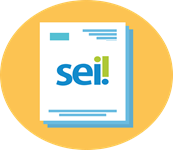 COAP
+
Servidor
Chefia
URH
Não
Publicação no D.O + convocação via SEI
Utiliza o mesmo processo SEI da Readaptação Anterior
SEGES/COGESS/CPS/COAP
*
COAP
Documentação completa?
Não
Caso o recurso seja indeferido, o servidor poderá reiniciar o processo após 12 meses
Sim
Inserir : Requerimento de Reconsideração; Documento que aponte motivo justo e comprovado para  falta
Enviar processo SEI com no máximo 30 dias  de antecedência para o fim da readaptação vigente
Inserir: Requerimento de Recurso; Novos subsídios médicos que justifiquem a reanálise do caso
Agendamento de perícia médica presencial
Prazo de 02 dias
Sim
Prazo de 30 dias
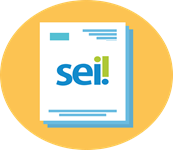 Servidor compareceu a perícia?
Não
Verificar fluxograma da comissão
Novo pedido de agendamento?
Conclui processo  com parecer
URH
Conclui processo
Não
Chefia e interlocutor encaminham o   processo para Comissão de Avaliação de Atividades da Readaptação Funcional
Não
Sim
Prazo de 05 dias
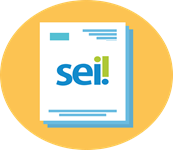 Pedido de readaptação deferido?
Retorna o processo para unidade de trabalho para a atribuição de  novas atividades
Interposição de      recurso?
URH
Não
Emissão do laudo 
médico
Sim
Sim
* Retorna ao ponto inicial do COAP no fluxo.
   Serão permitidos 1 pedido de reconsideração e 1 pedido de recurso.
FLUXOS DE READAPTAÇÃO FUNCIONAL: SOLICITAÇÃO DE READAPTAÇÃO PELO MÉDICO PERITO DA COGESS
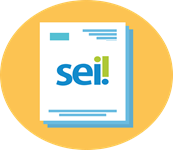 Encaminhamento para Readaptação Funcional
COAP
Sim
Médico Perito
Necessidade  de avaliação presencial?
Verificar se já existe processo SEI em andamento
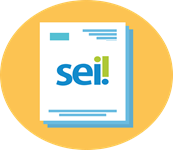 Agendamento de perícia médica presencial
CPM
Não
Caso o recurso seja indeferido, o servidor poderá reiniciar o processo após 12 meses
Coordenação de Perícia Médica
*
SEGES/COGESS/CPS/COAP
COAP
Inserir : Requerimento de Reconsideração; Documento que aponte motivo justo e comprovado para  falta
Avaliação documental
Publicação no D.O + convocação via SEI
Avaliação documental
Inserir: Requerimento de Recurso; Novos subsídios médicos que justifiquem a reanálise do caso
Prazo de 02 dias
Sim
Prazo de 30 dias
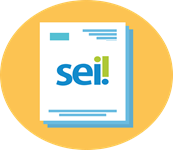 Servidor compareceu a perícia?
Não
Verificar fluxograma da comissão
Novo pedido de agendamento?
Conclui processo  com parecer
URH
Não
Chefia e interlocutor encaminham  o  processo para Comissão de Avaliação de Atividades da Readaptação Funcional
Não
Sim
Prazo de 05 dias
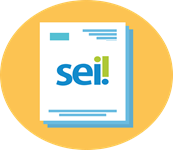 Pedido de readaptação deferido?
Retorna o processo para unidade de trabalho para a atribuição de  novas atividades
Interposição de      recurso?
URH
Não
Emissão do laudo 
médico
Sim
* Retorna ao ponto inicial do COAP no fluxo.
   Serão permitidos 1 pedido de reconsideração e 1 pedido de recurso.
Sim
FLUXOS DE READAPTAÇÃO FUNCIONAL:  SOLICITAÇÃO DE REVISÃO DE LAUDO (COMPLEMENTAÇÃO)
Utiliza o processo autuado para o pedido de readaptação
Requerimento de complementação de laudo
Formulário Médico de Solicitação (igual ao de solicitação de RF);
Subsídios médicos e de tratamento de saúde que justifiquem o pedido
O laudo de Readaptação foi emitido há pelo  menos 6 meses?
SEGES/COGESS/CPS/COAP
Sim
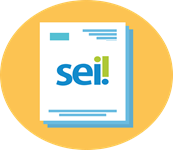 +
COAP
Servidor
Chefia
URH
Não
Não cabe solicitação
SEGES/COGESS/CPS/COAP
Documentação completa?
*
Caso o recurso seja indeferido, o servidor poderá reiniciar o processo após 12 meses
Não
Sim
COAP
Inserir : Requerimento de Reconsideração; Documento que aponte motivo justo e comprovado para  falta
Inserir: Requerimento de Recurso; Novos subsídios médicos que justifiquem a reanálise do caso
Publicação no D.O + convocação via SEI
Agendamento de perícia presencial
Prazo de 02 dias
Sim
Prazo de 30 dias
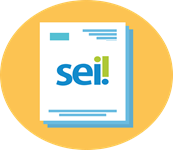 Verificar fluxograma da comissão
Servidor compareceu a avaliação?
Não
Novo pedido de agendamento?
Conclui processo  com parecer
URH
Não
Chefia e interlocutor encaminham o   processo para Comissão de Avaliação de Atividades da Readaptação Funcional
Não
Sim
Prazo de 05 dias
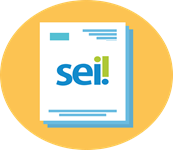 Retorna o processo para a unidade de trabalho com as novas restrições médicas
Interposição de      recurso?
URH
Não
Emissão de laudo 
médico
Pedido deferido?
Emissão de laudo
Sim
Sim
* Retorna ao ponto inicial do COAP no fluxo.
   Serão permitidos 1 pedido de reconsideração e 1 pedido de recurso.
FLUXOS DE READAPTAÇÃO FUNCIONAL:  SOLICITAÇÃO DE REVISÃO DE LAUDO (CESSAÇÃO)
Utiliza o processo autuado para o pedido de readaptação
a) Requerimento de cessação
b) Formulário Médico de Cessação
c) Subsídios médicos e de tratamento de saúde que justifiquem o pedido
O laudo de Readaptação foi emitido há pelo  menos 6 meses, ou faltam menos de 30 dias para seu vencimento?
SEGES/COGESS/CPS/COAP
Sim
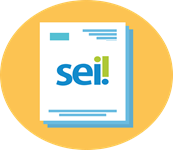 COAP
+
Servidor
Chefia
URH
Não
Não cabe solicitação
SEGES/COGESS/CPS/COAP
*
Documentação completa?
Não
Sim
COAP
Inserir : Requerimento de Reconsideração; Documento que aponte motivo justo e comprovado para  falta
Caso o recurso seja indeferido, o servidor poderá reiniciar o processo após 12 meses
Publicação no D.O + convocação via SEI
Agendamento de perícia presencial
Prazo de 02 dias
Sim
Insere novos subsídios médicos e de tratamento de saúde que justifiquem o recurso
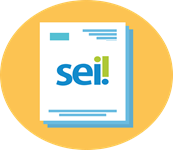 Servidor compareceu a avaliação?
Não
Novo pedido de agendamento?
Conclui processo  com parecer
URH
Não
Prazo de 30 dias
Não
Sim
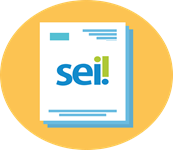 Retorna o processo para unidade de trabalho para o retorno as atribuições originais do cargo
Interposição de      recurso?
URH
Não
Emissão de laudo 
médico
Pedido deferido?
Emissão de laudo
Sim
Sim
* Retorna ao ponto inicial da COM no fluxo.
   Serão permitidos 1 pedido de reconsideração e 1 pedido de recurso.
FLUXOS DE READAPTAÇÃO FUNCIONAL: ENCAMINHAMENTO PARA COMISSÃO DE AVALIAÇÃO DE COMPATIBILIDADE DE ATIVIDADES DA READAPTAÇÃO FUNCIONAL
Inserem documento padrão com a atribuições a serem desempenhadas pelo servidor readaptado, de acordo com o laudo de readaptação.
Servidor deve estar ciente. Independente de sua concordância ou não processo deve ir para avaliação da comissão.
Laudo médico de readaptação
+
Prazo de 5 dias
Chefia
URH
COMISSÃO
Solicitar avaliação de compatibilidade de função à COGESS
Prazo máximo de 20 dias
para devolução para o COAP,
após envio do laudo
Documentação completa?
Não
Sim
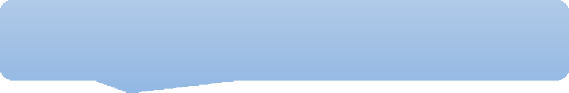 Publicação da decisão pericial no DOC e emissão de  laudo com data de inicio da readaptação *
O seguinte documento deverá constar no processo:
Definição das atividades a serem desempenhadas
O Formulário de Parecer da Comissão
Ciência do servidor e da chefia
Servidor + Chefia
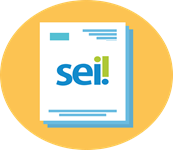 COAP
Servidor de acordo?
URH
Sim
Não
SEGES/COGESS/CPS/COAP
Utiliza o processo autuado para o pedido de readaptação
*A Readaptação Funcional produzirá efeitos a partir da data de publicação da decisão no Diário Oficial da Cidade.
FLUXOS DE READAPTAÇÃO FUNCIONAL: SOLICITAÇÃO DE AVALIAÇÃO DE COMPATIBILIDADE DE FUNÇÃO PARA SERVIDORES READAPTADOS
Solicitação utilizada para:
a) Dar suporte ás decisões da Comissão de avaliação de compatibilidade de atividades da readaptação funcional, quando esta julgar necessário;
b) Segunda instância quando o servidor discordar da decisão da Comissão;
Utiliza o processo autuado para o pedido de readaptação
SEGES/COGESS/CPS/COAP
Servidor + Chefia
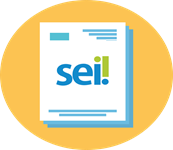 URH
COAP + COGEP
OU
Os seguintes documentos deverão constar no processo:
Requerimento de solicitação de Compatibilidade de função;
Laudo de Readaptação Funcional vigente;
Formulário de Parecer da Comissão.
Comissão
Documentação completa?
Sim
Não
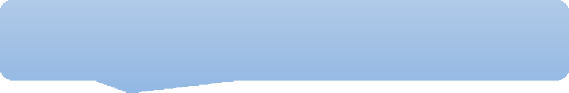 Avaliação documental
Comissão
Servidor + Chefia
OU
URH
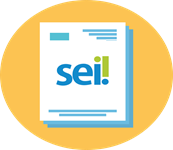 Emissão do parecer em Formulário de Avaliação de Compatibilidade de função (COGESS / COGEP)
Retorna o processo para a URH com o parecer sobre a compatibilidade
Emissão do parecer
Ciência do servidor e da chefia